Figure 2. Expression of otoferlin and Rab8b in the mature cochlea. Lane 1, using a polyclonal anti-otoferlin antibody, ...
Hum Mol Genet, Volume 17, Issue 23, 1 December 2008, Pages 3814–3821, https://doi.org/10.1093/hmg/ddn279
The content of this slide may be subject to copyright: please see the slide notes for details.
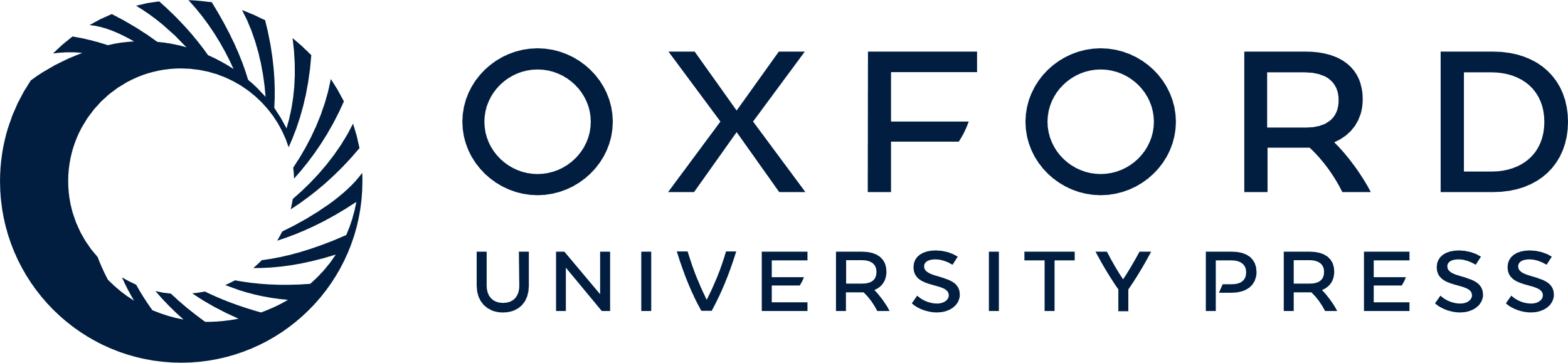 [Speaker Notes: Figure 2. Expression of otoferlin and Rab8b in the mature cochlea. Lane 1, using a polyclonal anti-otoferlin antibody, two polypeptides (∼230 and ∼240 kDa) were recognized in mature (4-month-old) rat cochlea, correspondent to the estimated size of the full-length otoferlin protein (2). Lane 2, using a monoclonal anti-Rab8b antibody, a single polypeptide of ∼23 kDa was detected correspondent to the estimated full-length protein.


Unless provided in the caption above, the following copyright applies to the content of this slide: © The Author 2008. Published by Oxford University Press. All rights reserved. For Permissions, please email: journals.permissions@oxfordjournals.org]